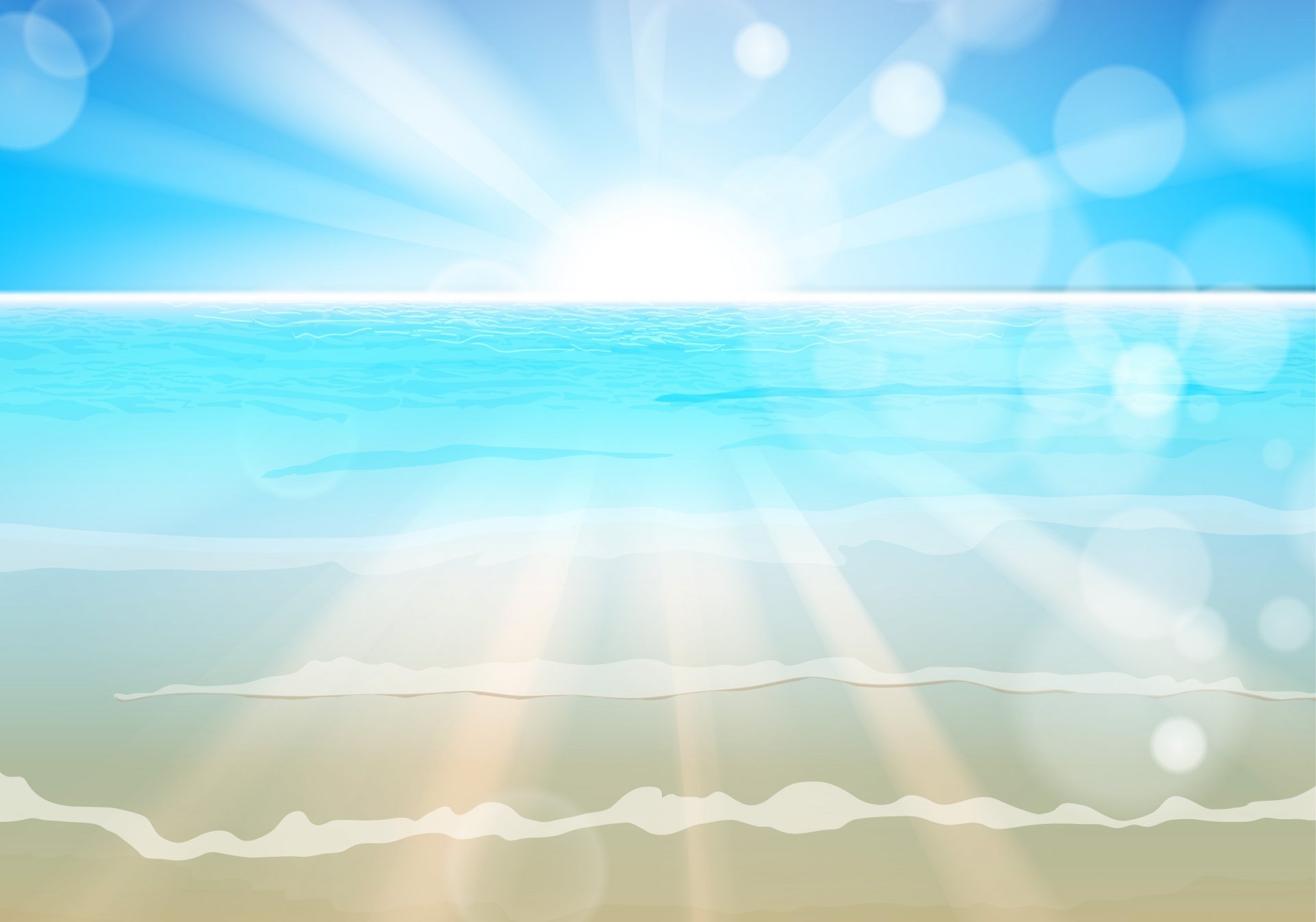 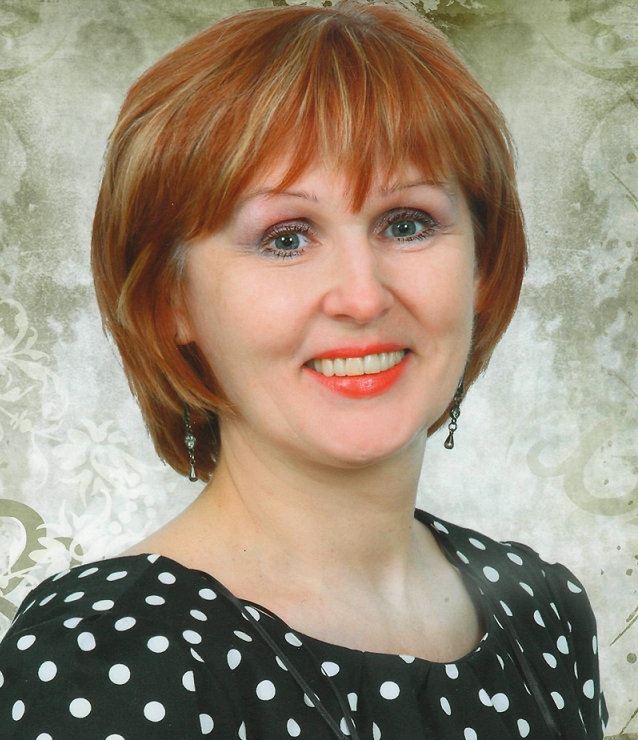 № 40
КОМПЕНСИРУЮЩЕГО
ВИДА
Формирование основ 
музыкальной культуры дошкольников 
через мир музыкальной сказки
ДЕТСКИЙ
МУЗЫКАЛЬНАЯ ИГРА – СКАЗКА
САД
Автор идеи: 
музыкальный руководитель:
 Зиганшина С.А.
УЧРЕЖДЕНИЕ
ПРИОБЩЕНИЯ
СРЕДСТВО
ДЕТЕЙ
ОБРАЗОВАТЕЛЛЬНОЕ
КАК
МУЗЫКИ
ВОСПРИЯТИЮ
КЛАССИЧЕСКОЙ
К
ДОШКОЛЬ
БЮДЖЕТ
МУНИЦИПАЛЬНОЕ
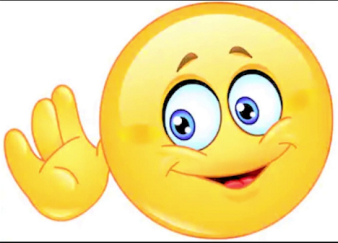 Восприятие музыки
Творчество
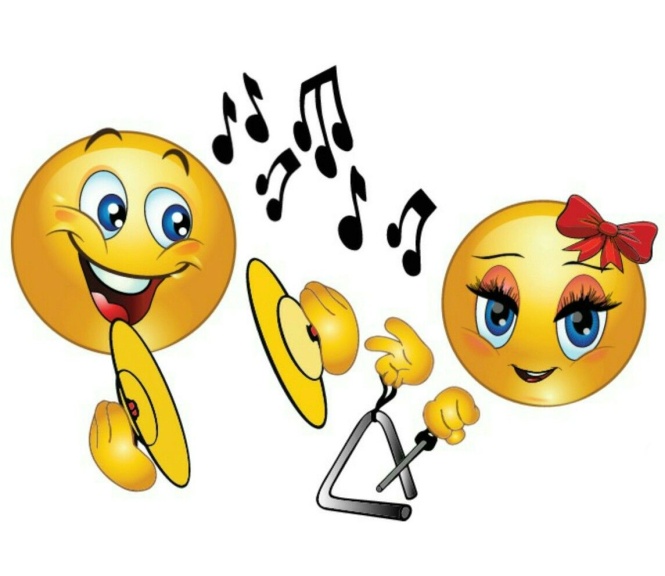 М у з ы к а л ь н а я 

игра- сказка
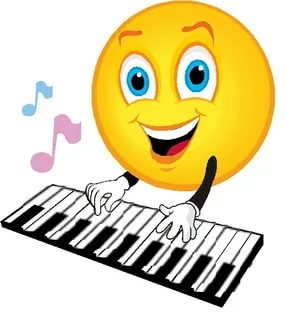 Образовательная 
деятельность
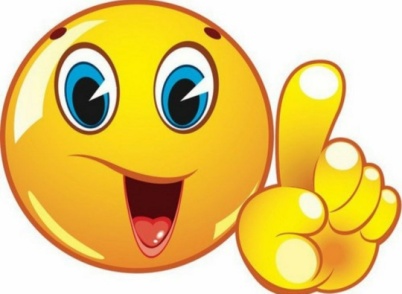 Исполнительство
Музыкальная игра - сказка 
о далеком синем море
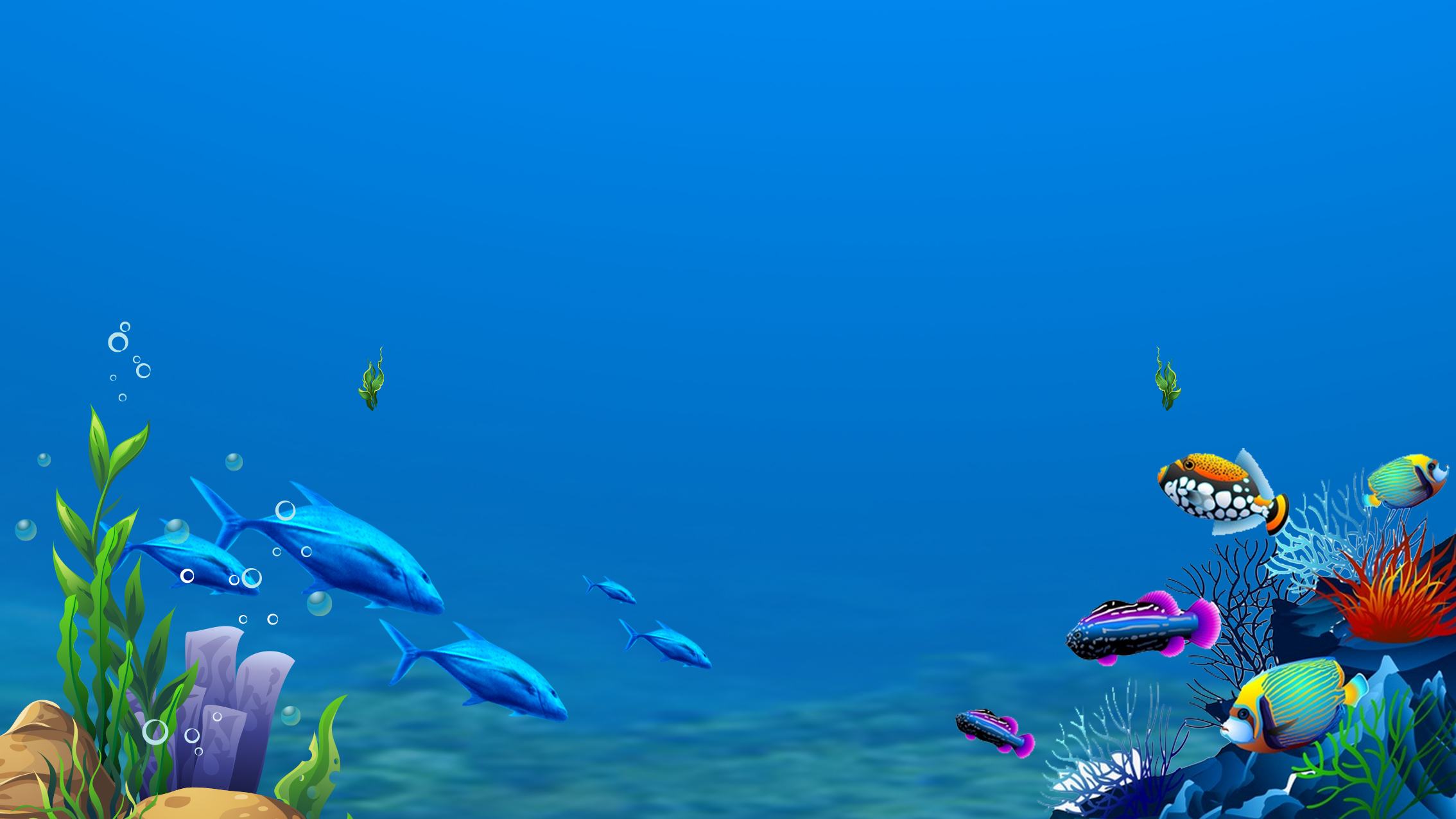 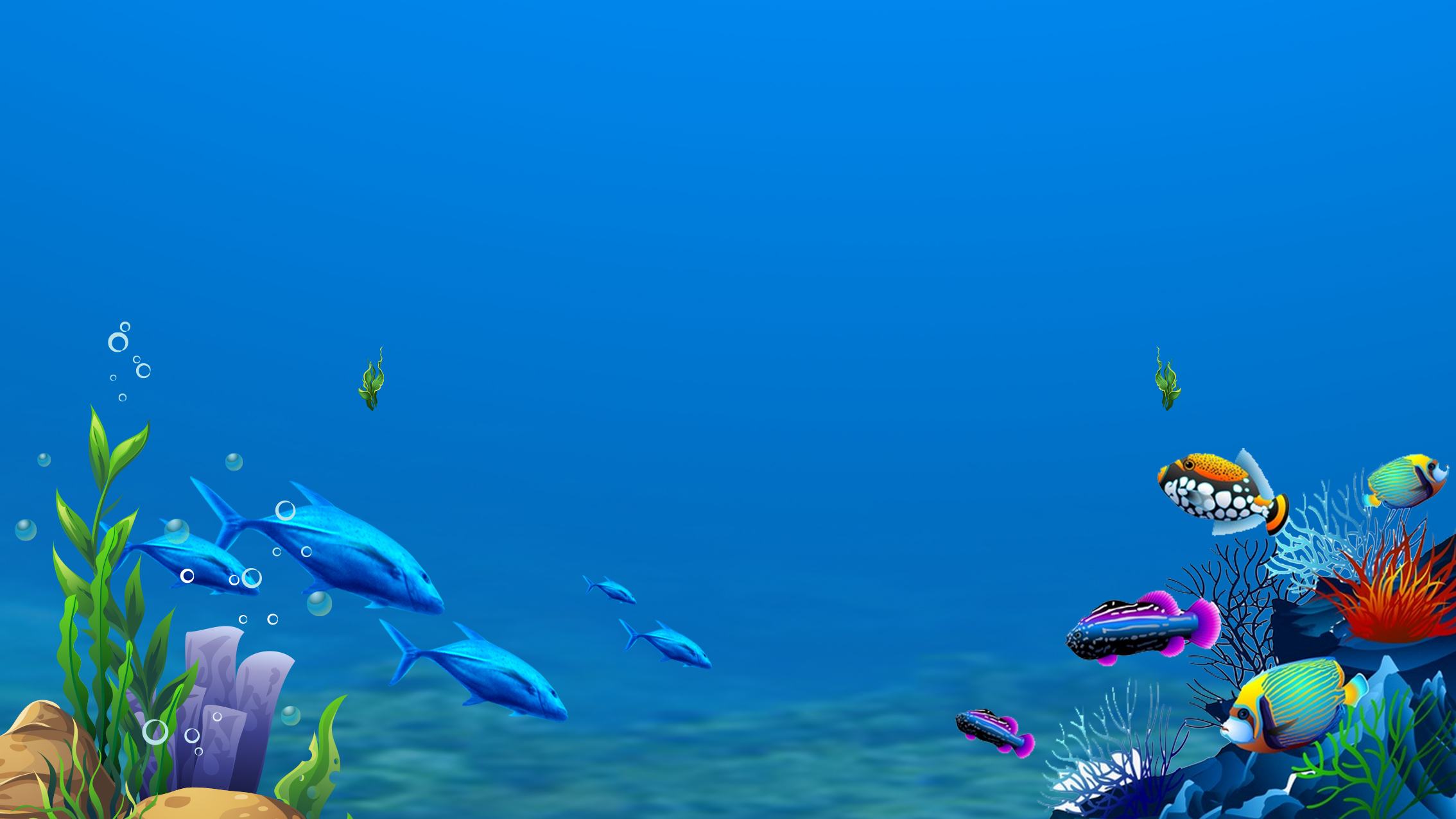 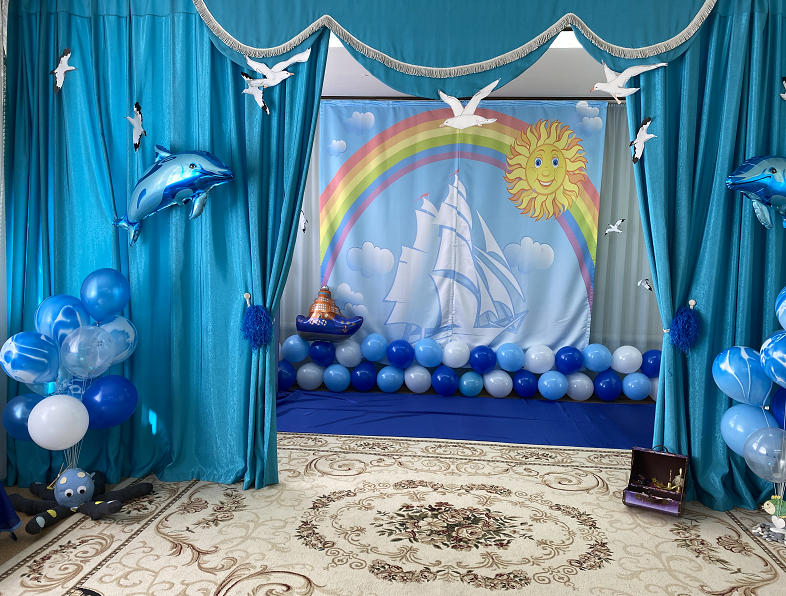 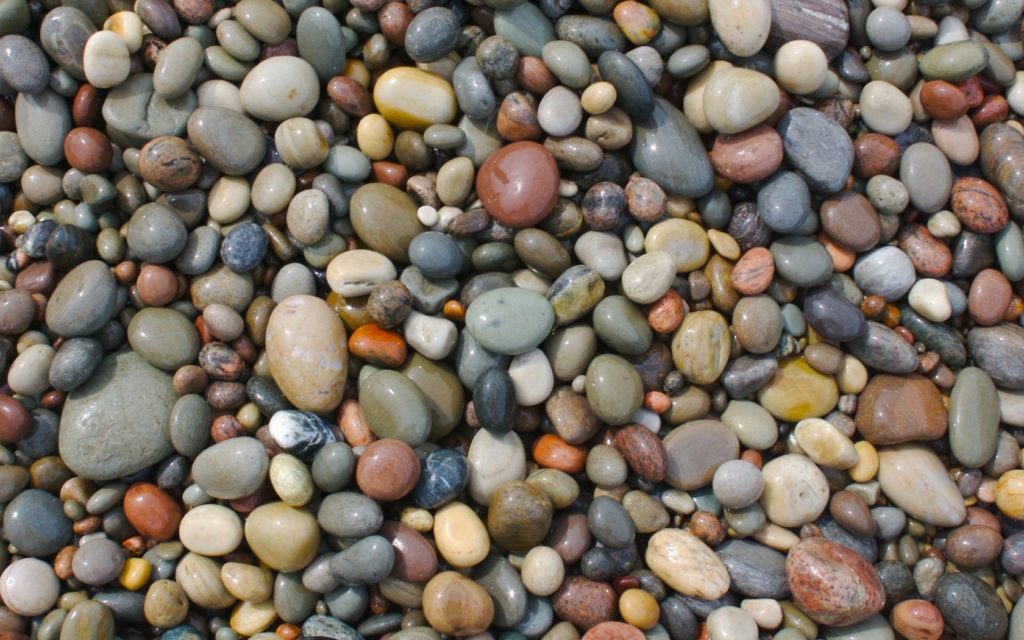 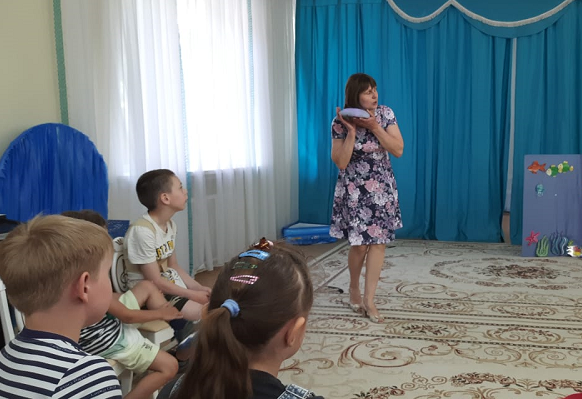 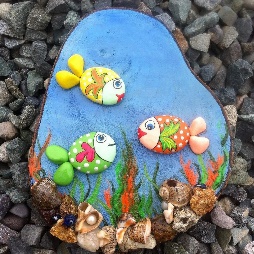 Маленькое чудо «Говорящий камешек»
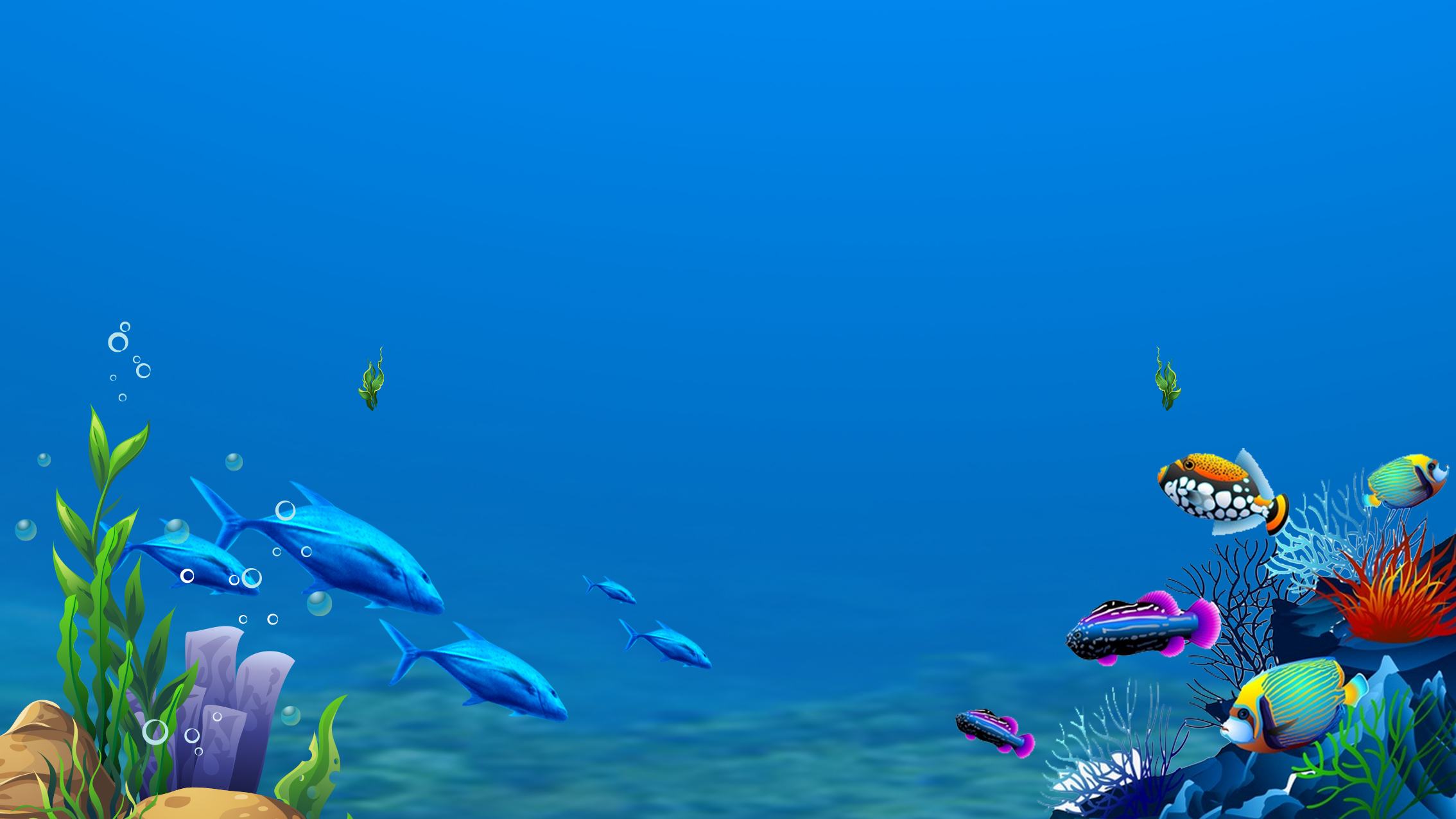 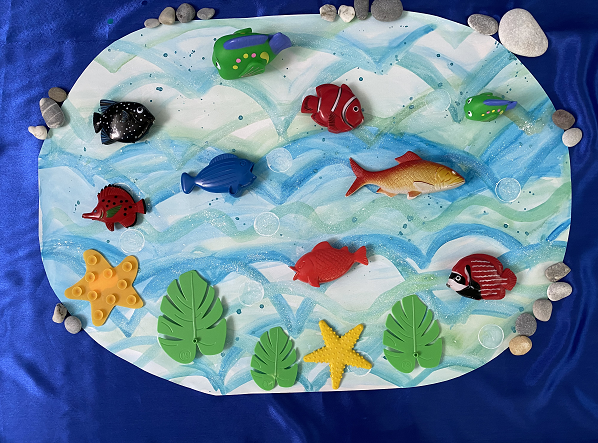 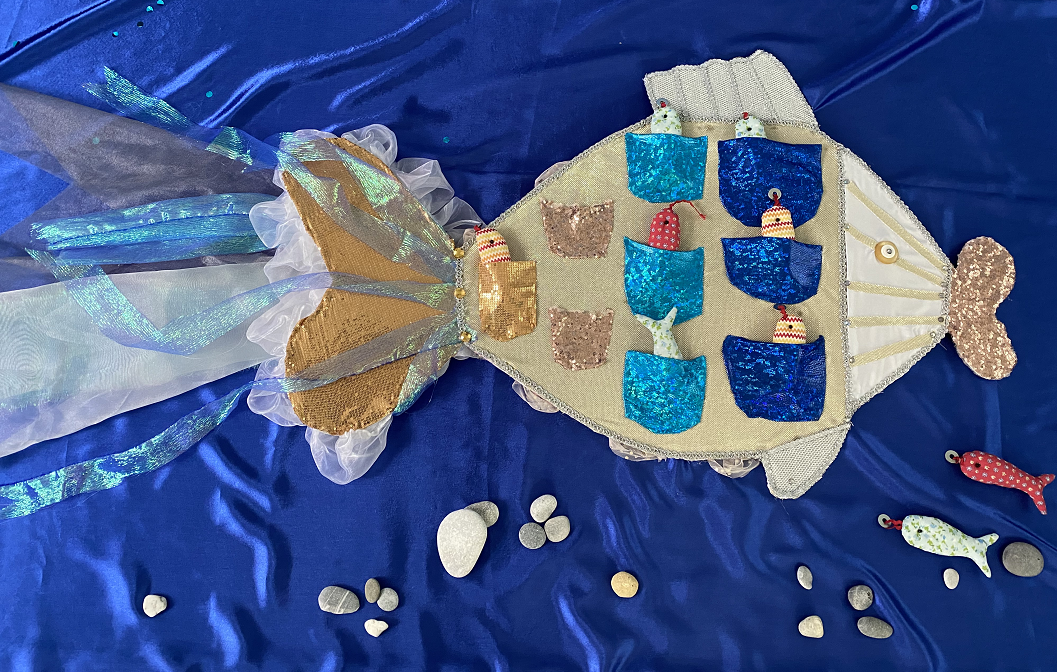 Макет «Мама - рыба»
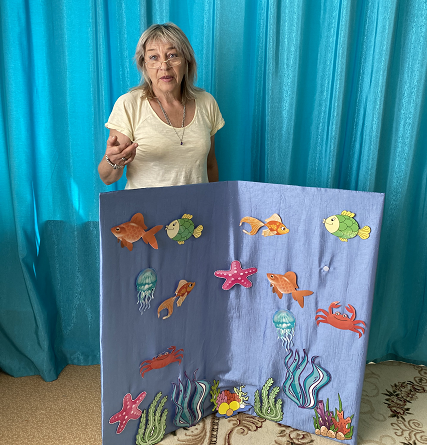 «Маленькие детки - рыбешки»
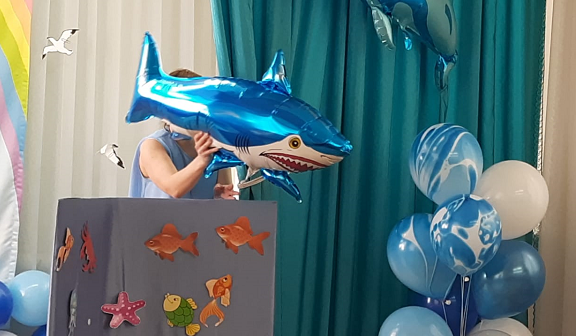 Макет «Синее море» 
с игровым заданием
Надувной шар «Акула»
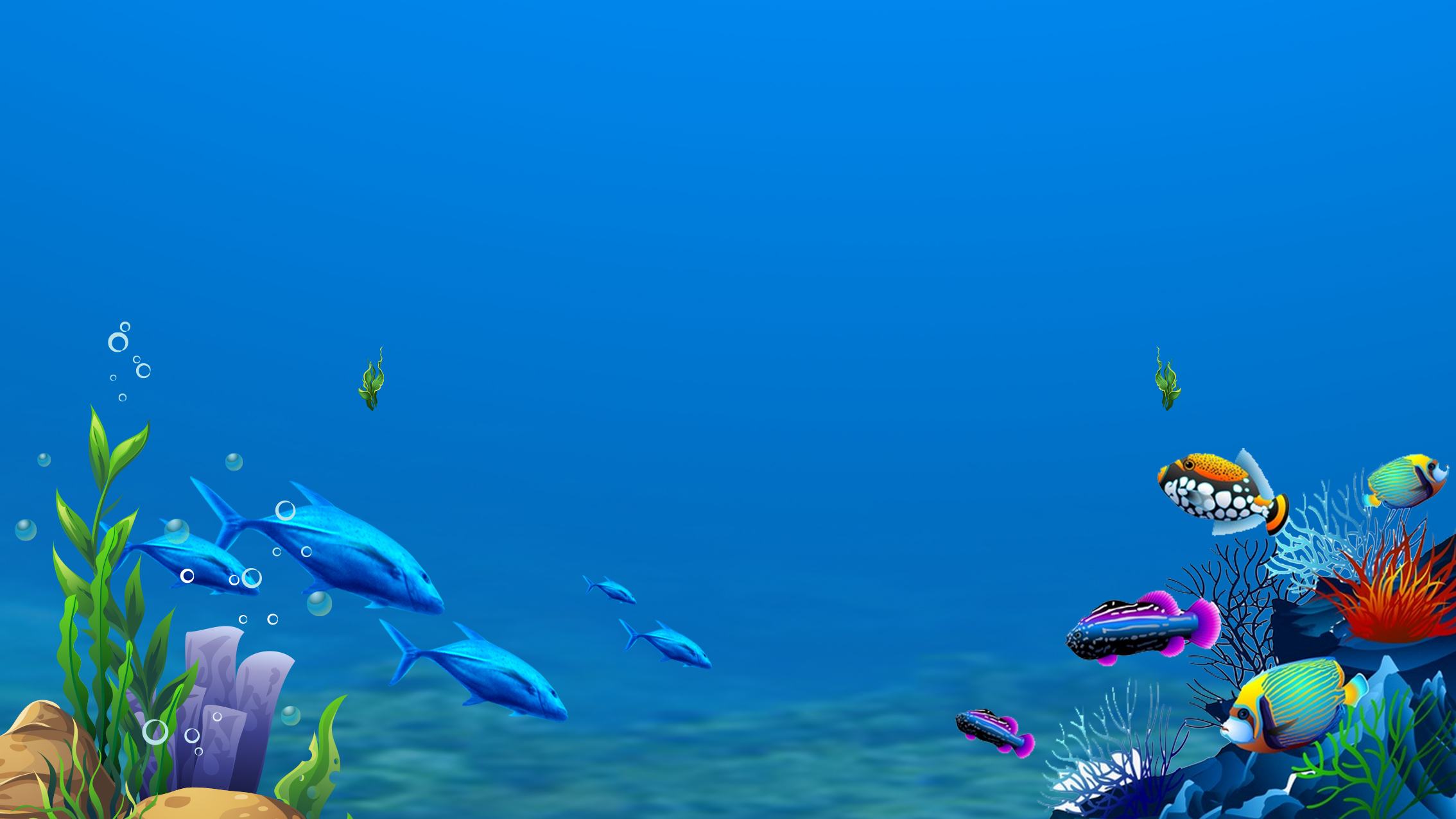 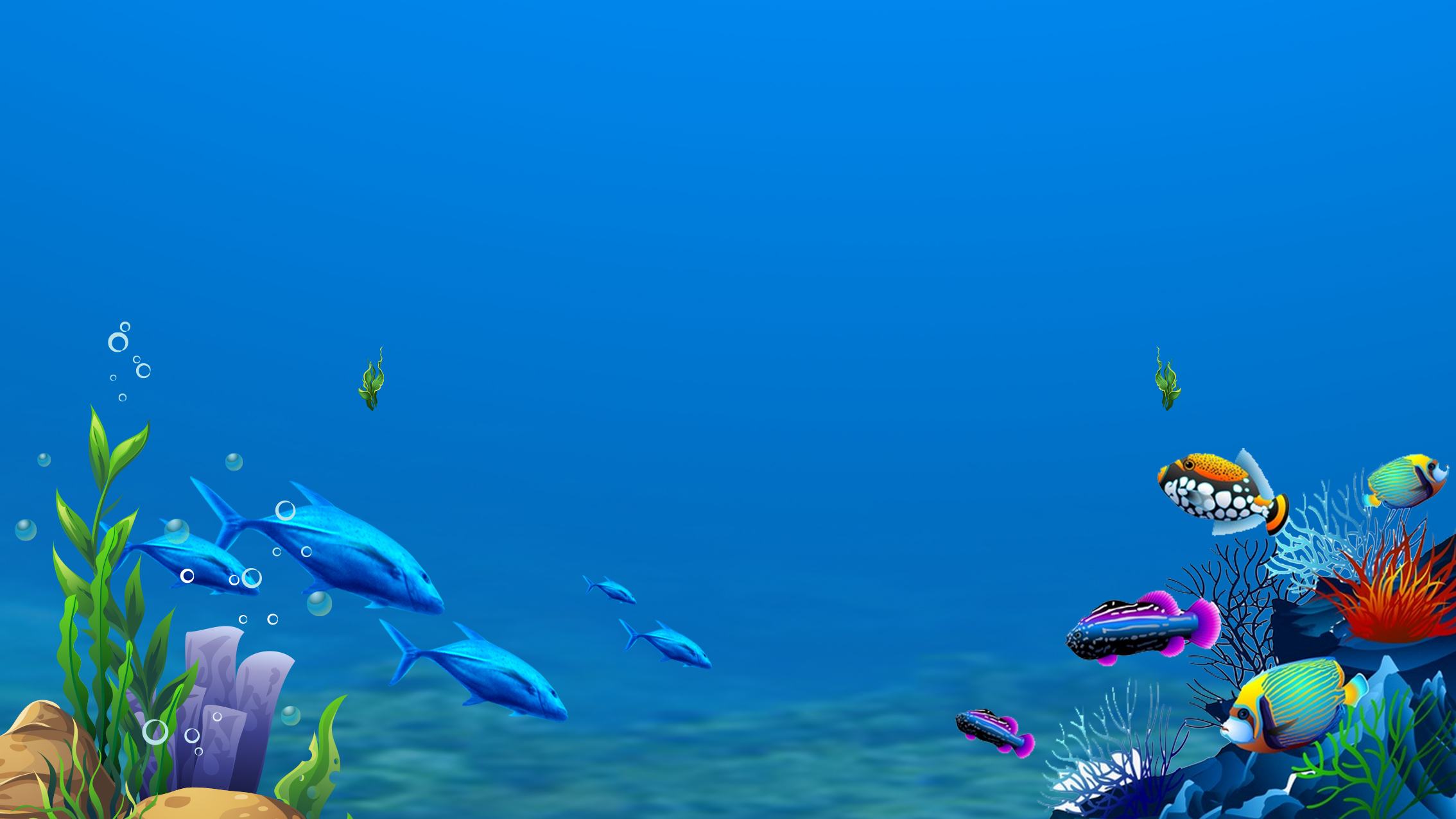 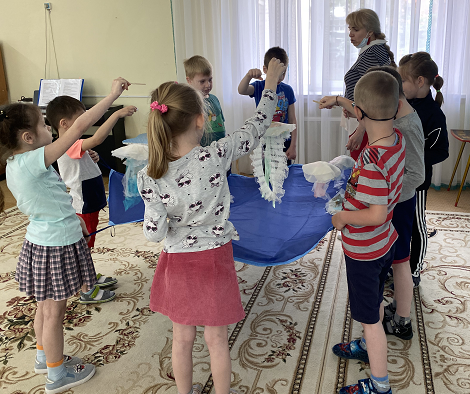 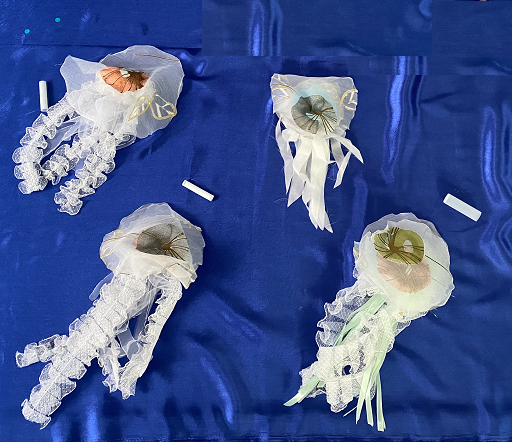 Куклы- висунки «Медузы»
Танец – игра
 «Медузы»
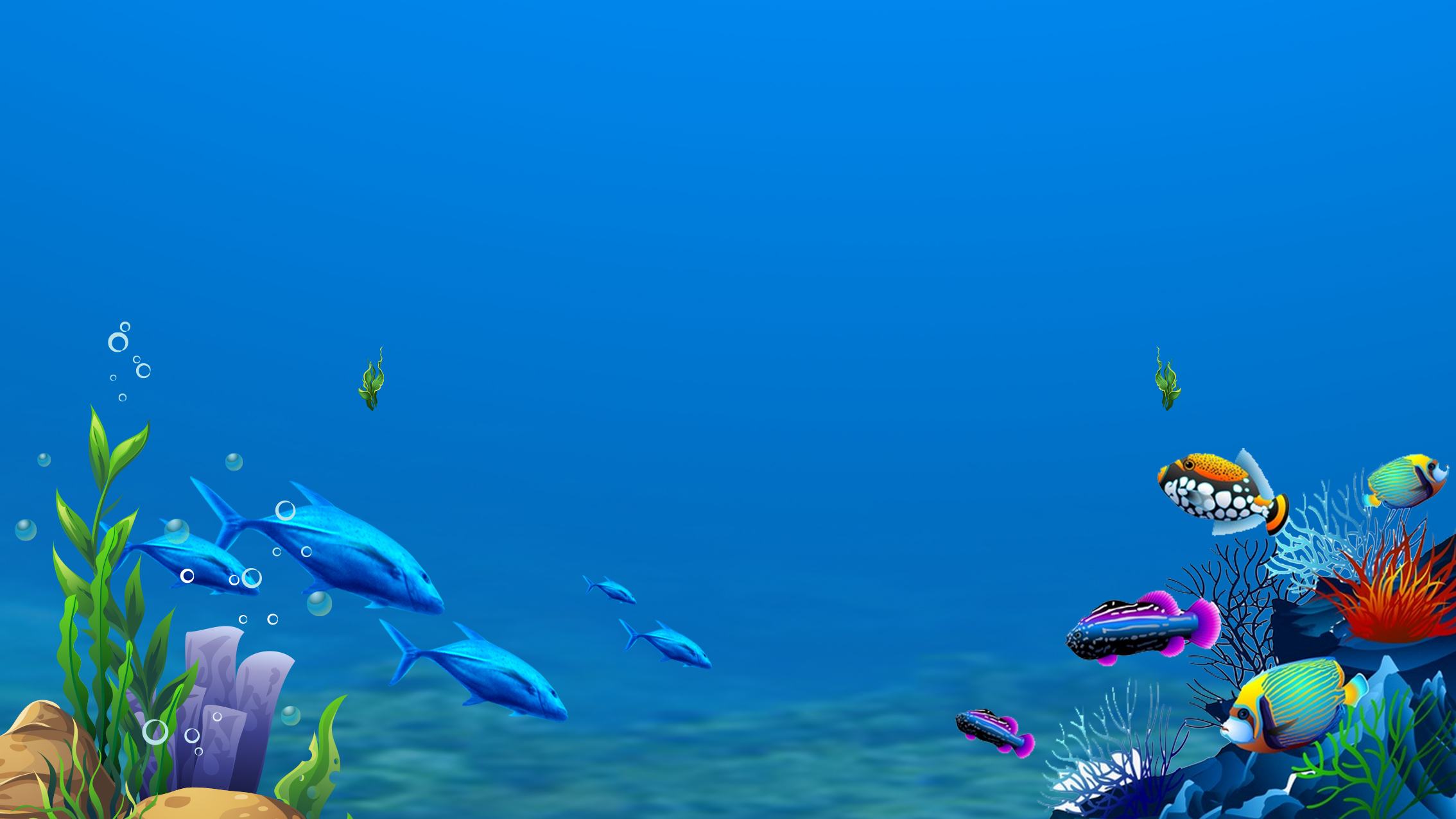 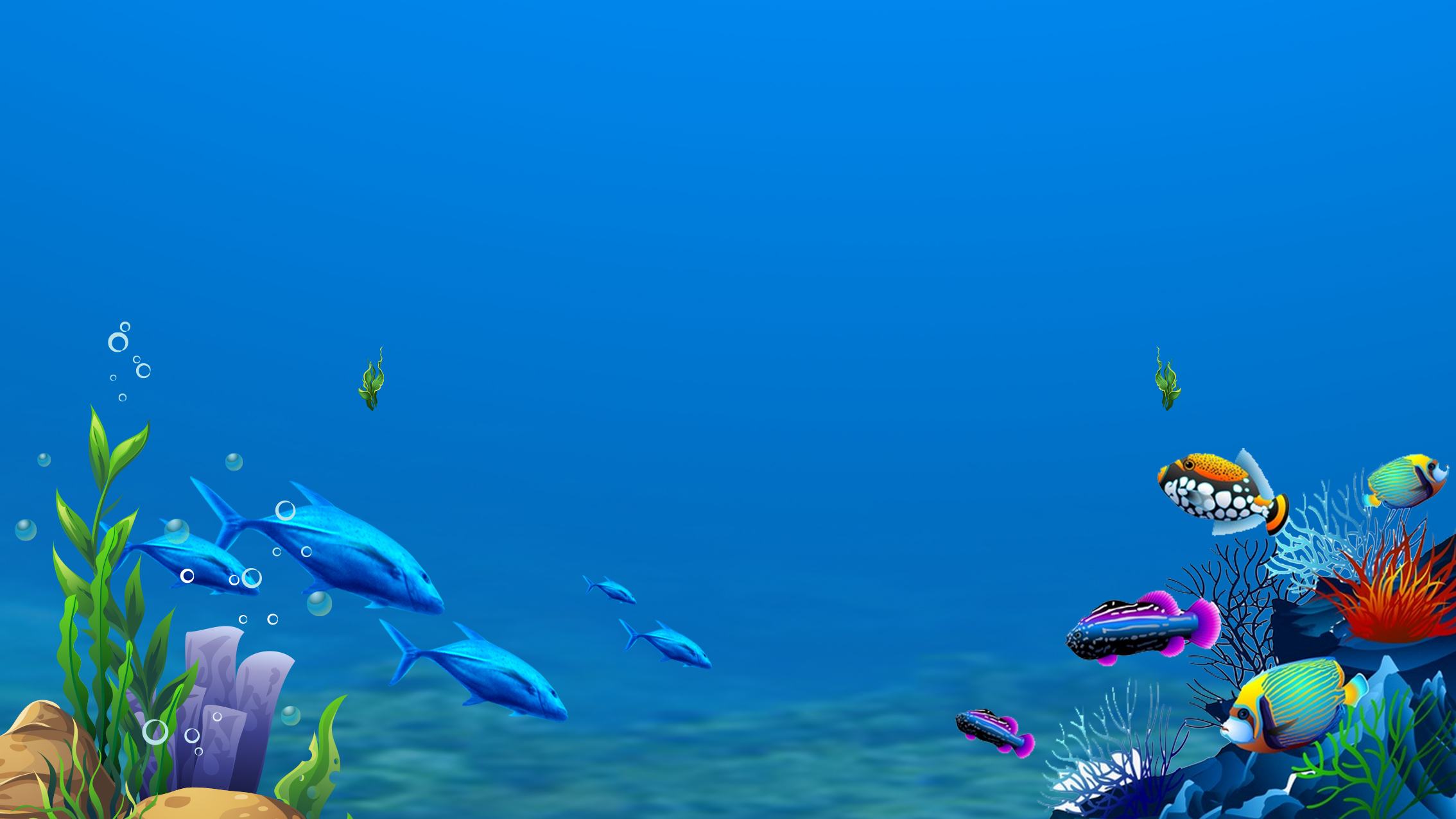 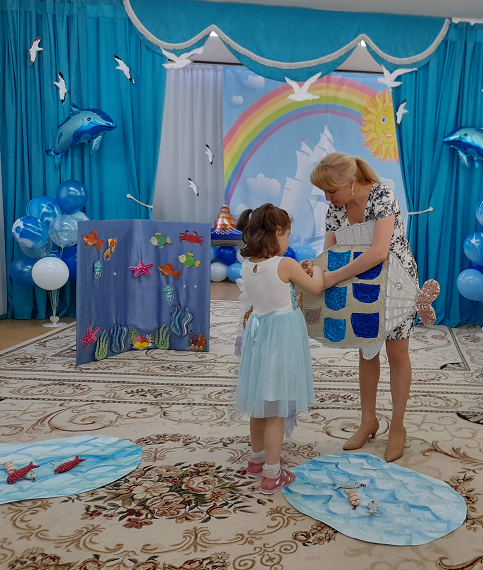 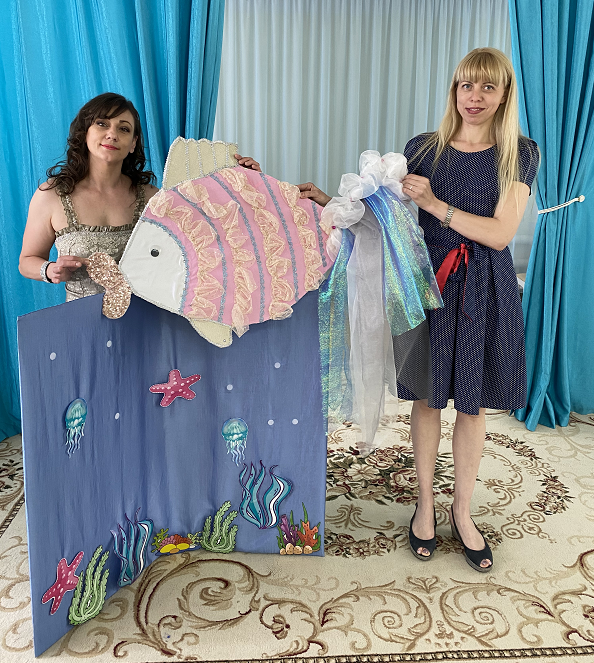 Мамы – рукодельницы, спасибо вам!
Игра «Помоги маме – рыбе»
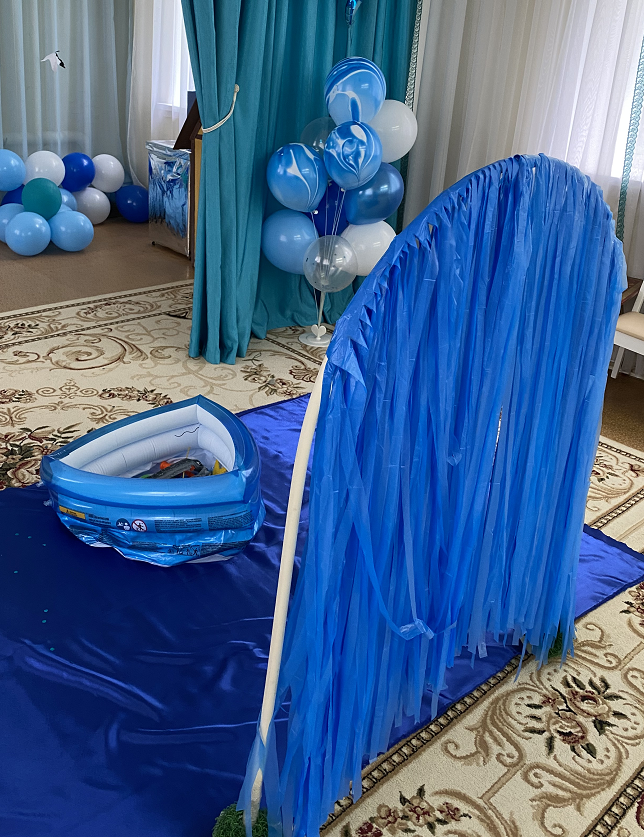 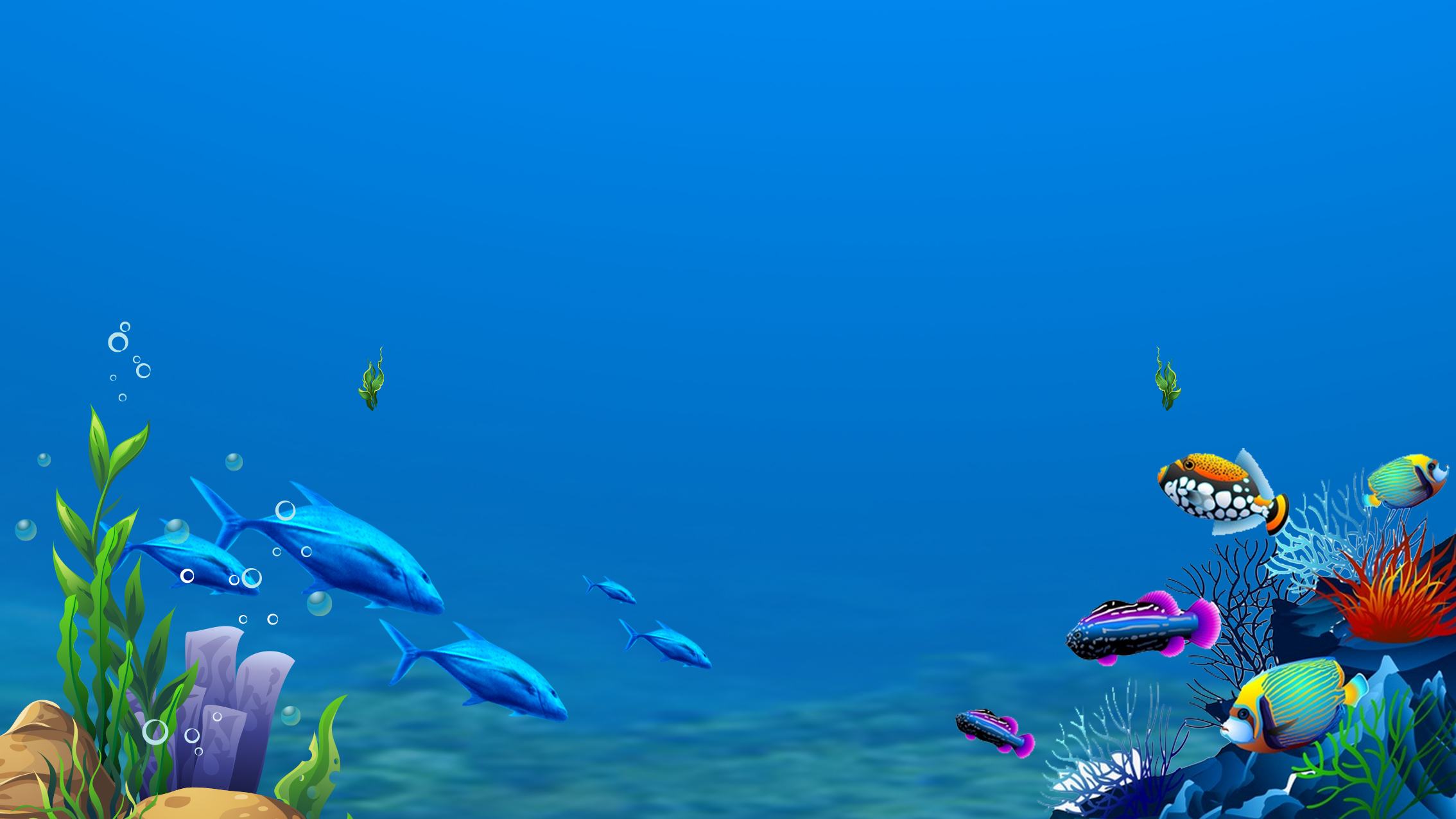 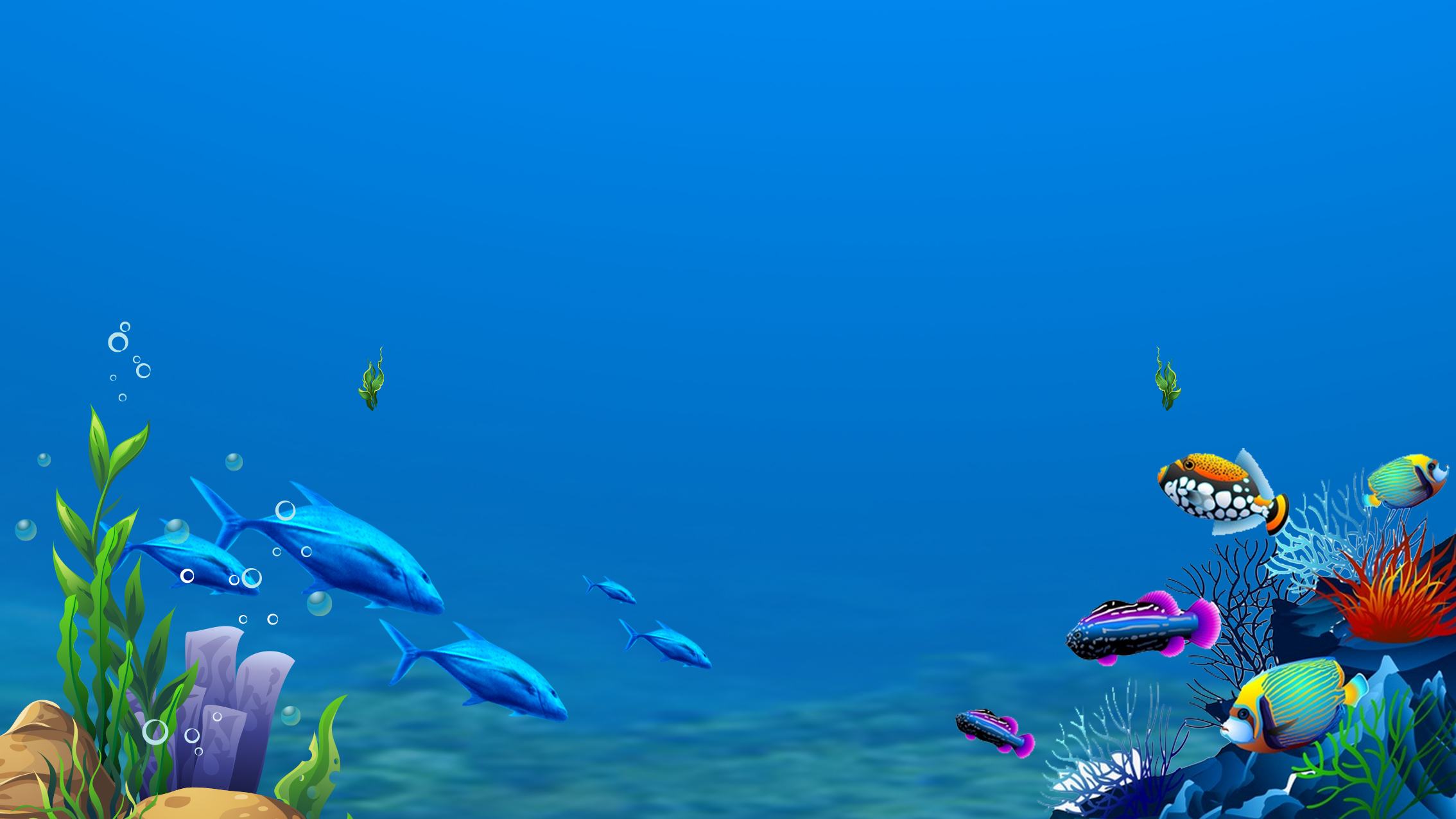 Атрибутика для игры «Сокровища синего моря»
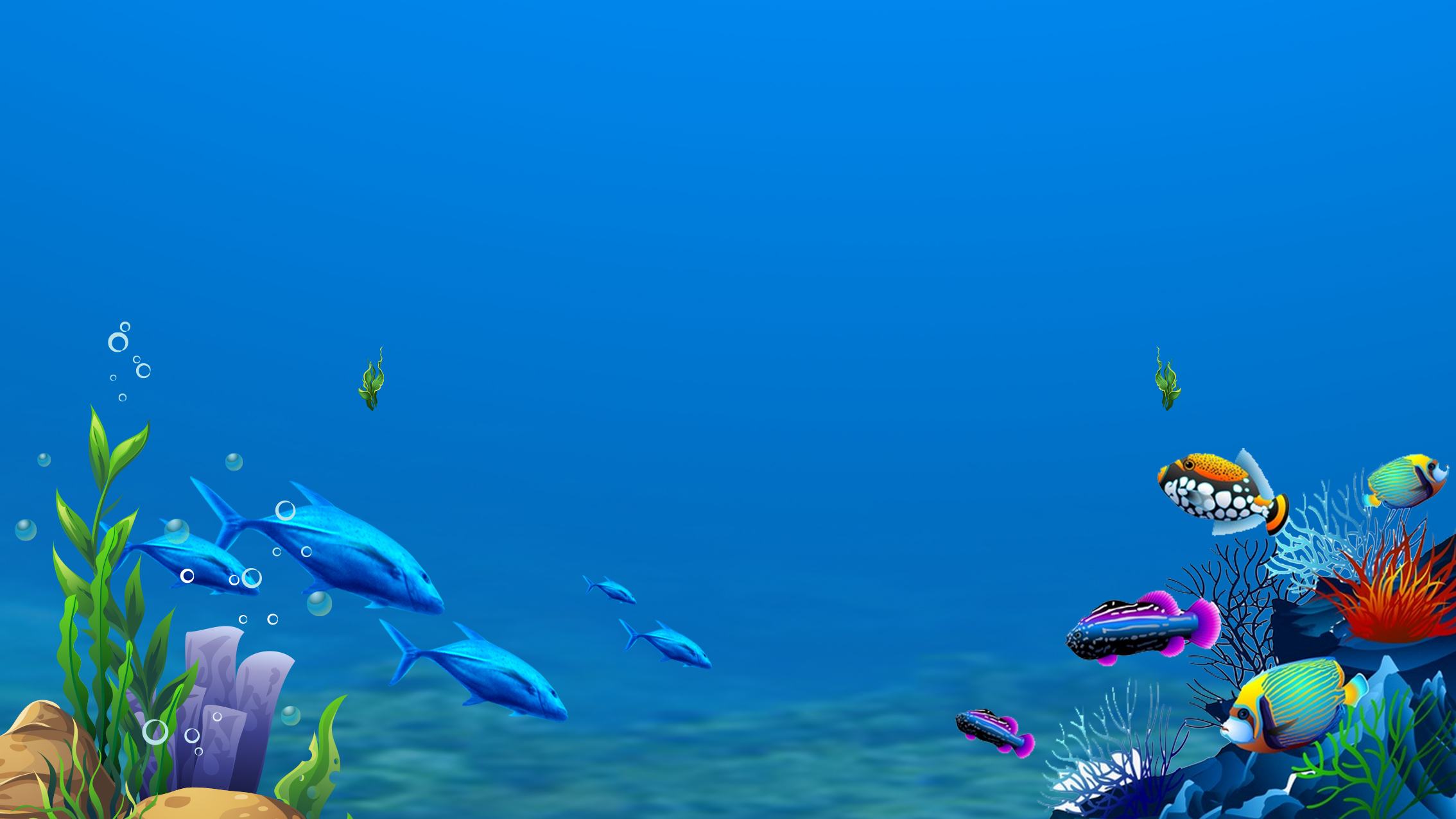 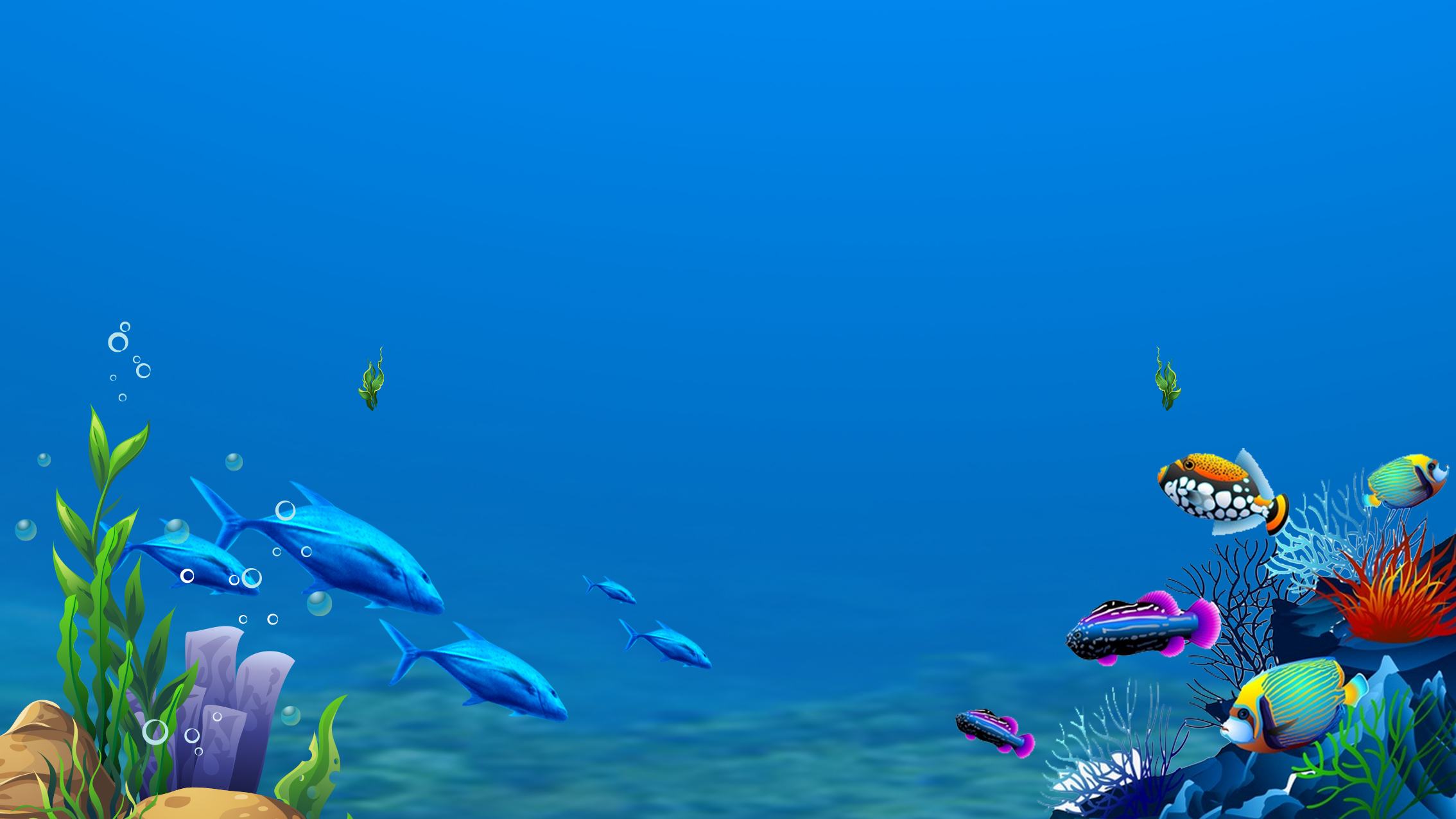 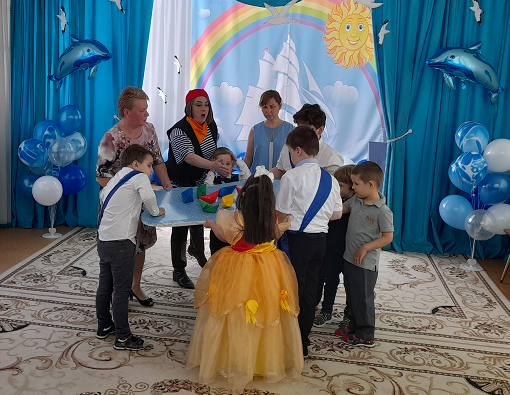 Танец с корабликами
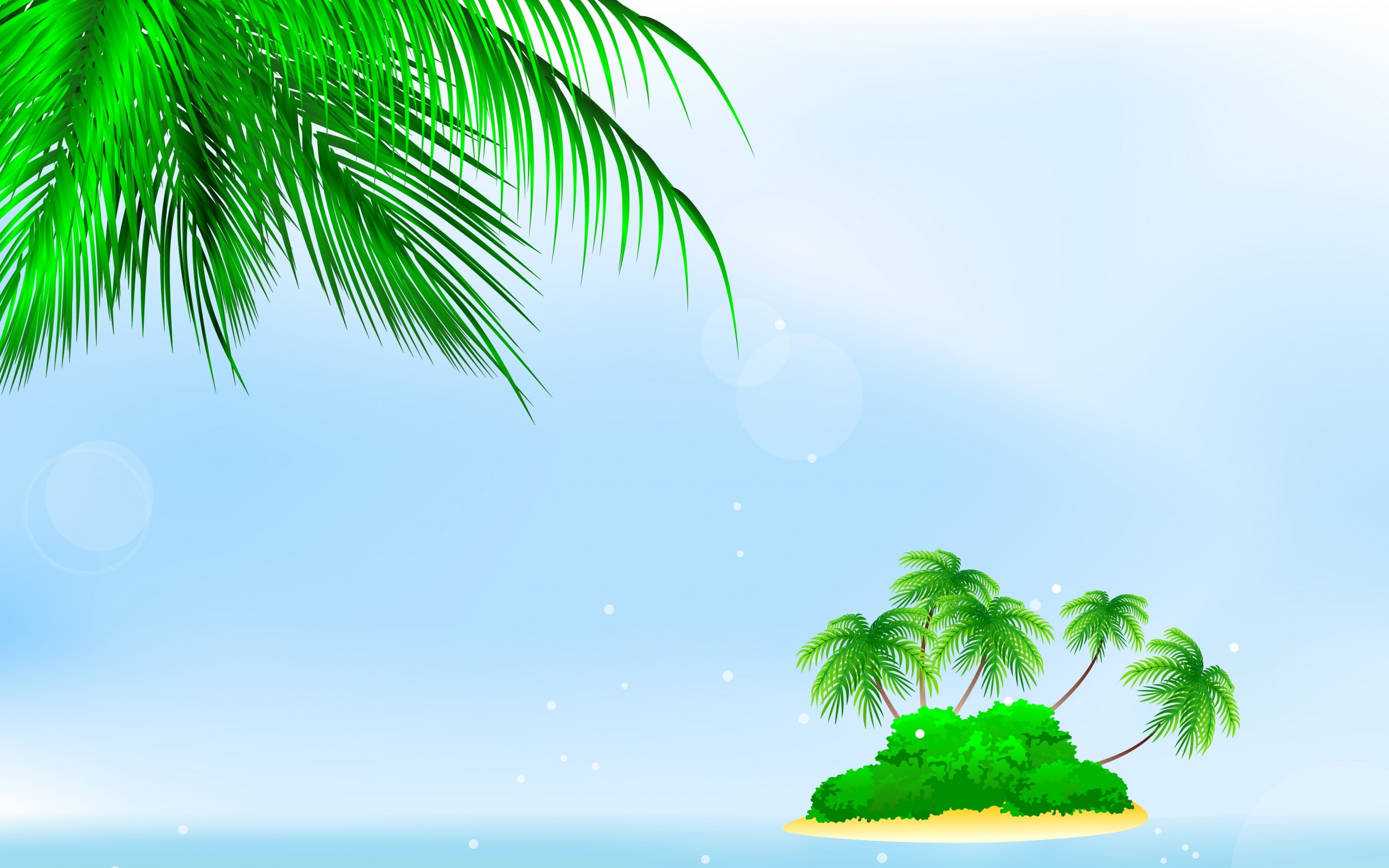 С Ч А С Т Л И В О Г О  П Л А В А Н И Я 
В 
П Е Д А Г О Г И Ч Е С К О М  М О Р Е !
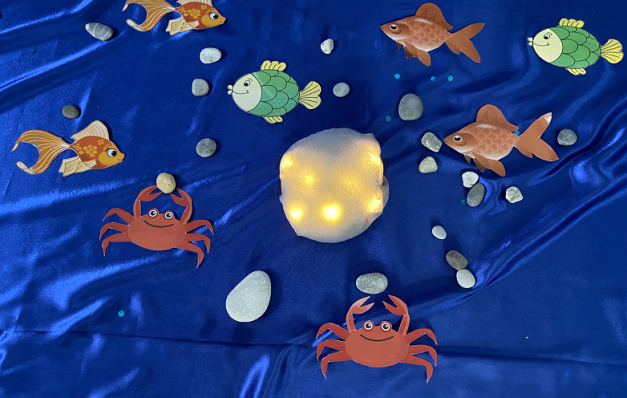